El Festín de Baltasar (GD-O-0154)
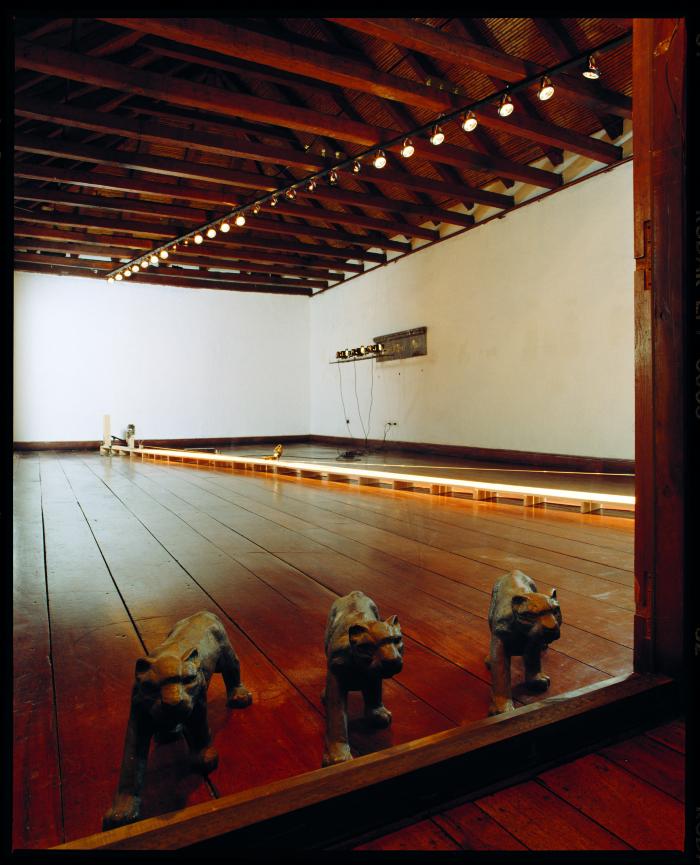 Instalación que ocupa toda la sala del segundo piso de la galería Posada del Corregidor, y cuya entrada está bloqueada por un vidrio y tres pumas de fierro fundido que se enfrentan al espectador. Una pasarela construida con tablas de madera atraviesa la sala en diagonal. Sobre ésta, un motor hace balancearse un zapato elegante de mujer sobre la madera, produciendo un taconeo. Este sonido, mediante un parlante, es replicado afuera de la sala, desde donde el espectador observa la obra. En uno de los muros de la sala, tres proyectoras de diapositivas suspendidas del techo proyectan una palabra de luz sobre una placa de mármol: “Tesel”, “Fares”, “Nomes” respectivamente, con un ligero chasquido y movimiento de la diapositiva. Un sistema especial de luces ilumina la pasarela de madera en todo su largo. (Descripción realizada por Camila Moya, ayudante de Gonzalo Díaz)